WEEKLY 4.28-4.30
LUNCH MENU
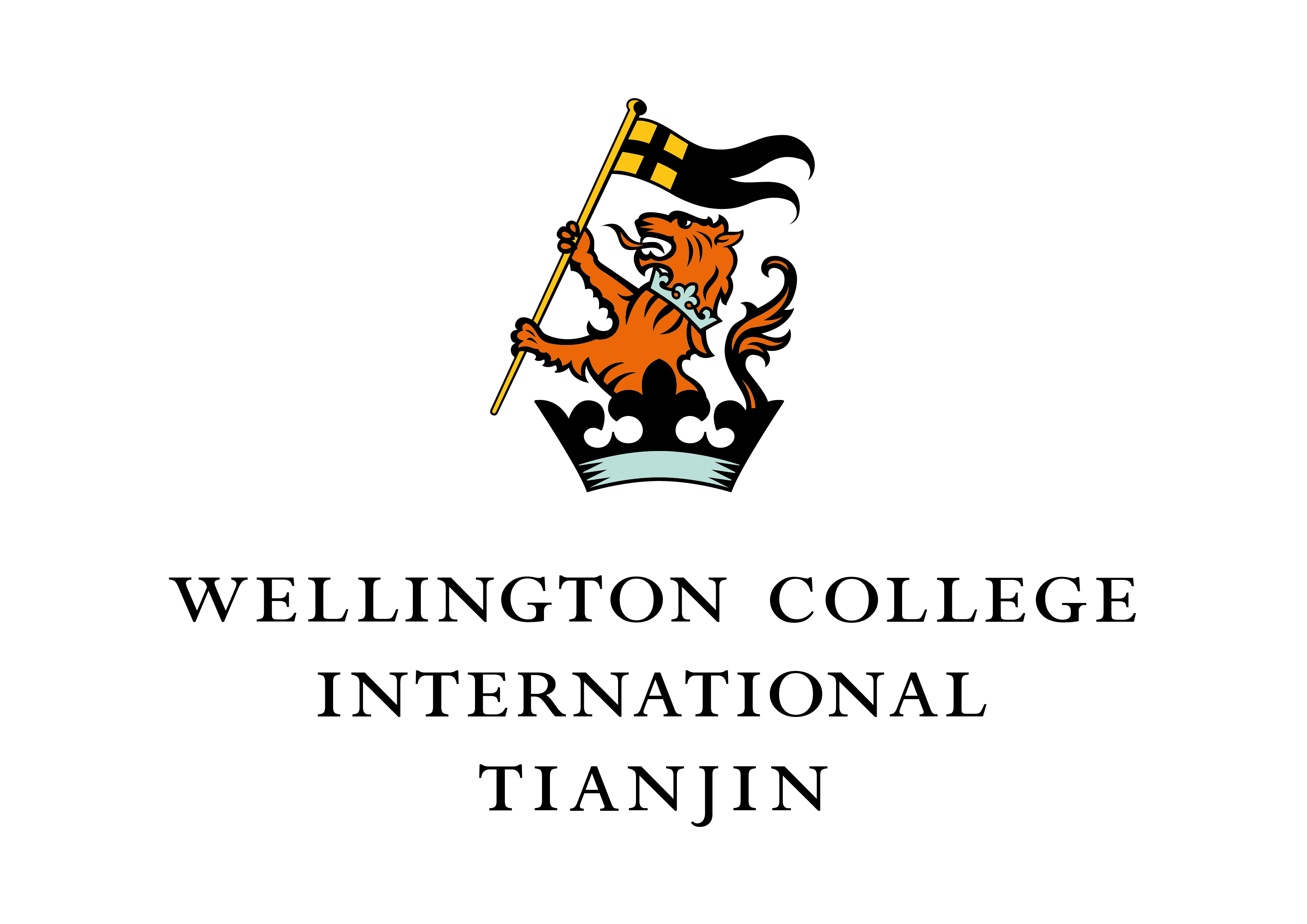 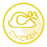 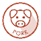 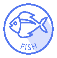 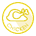 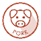 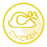 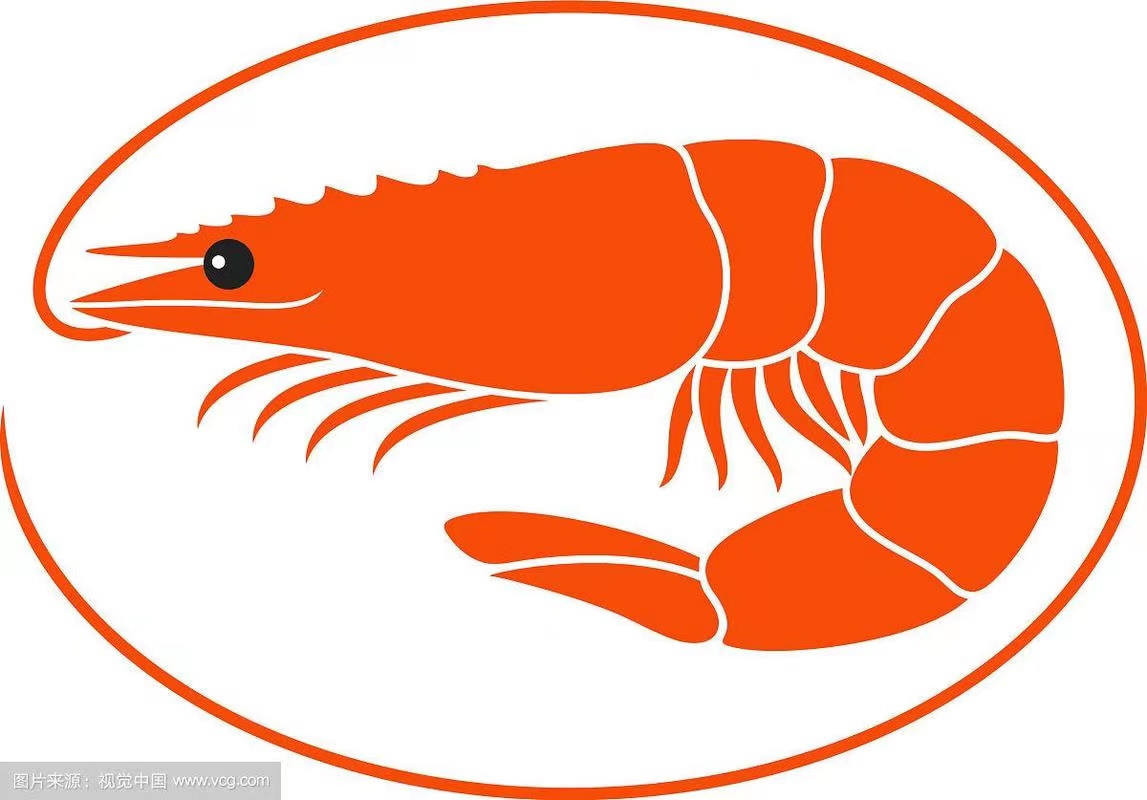 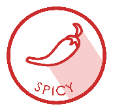 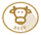 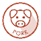 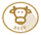 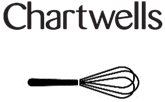 WEEKLY 4.28-4.30
BOARDING MENU
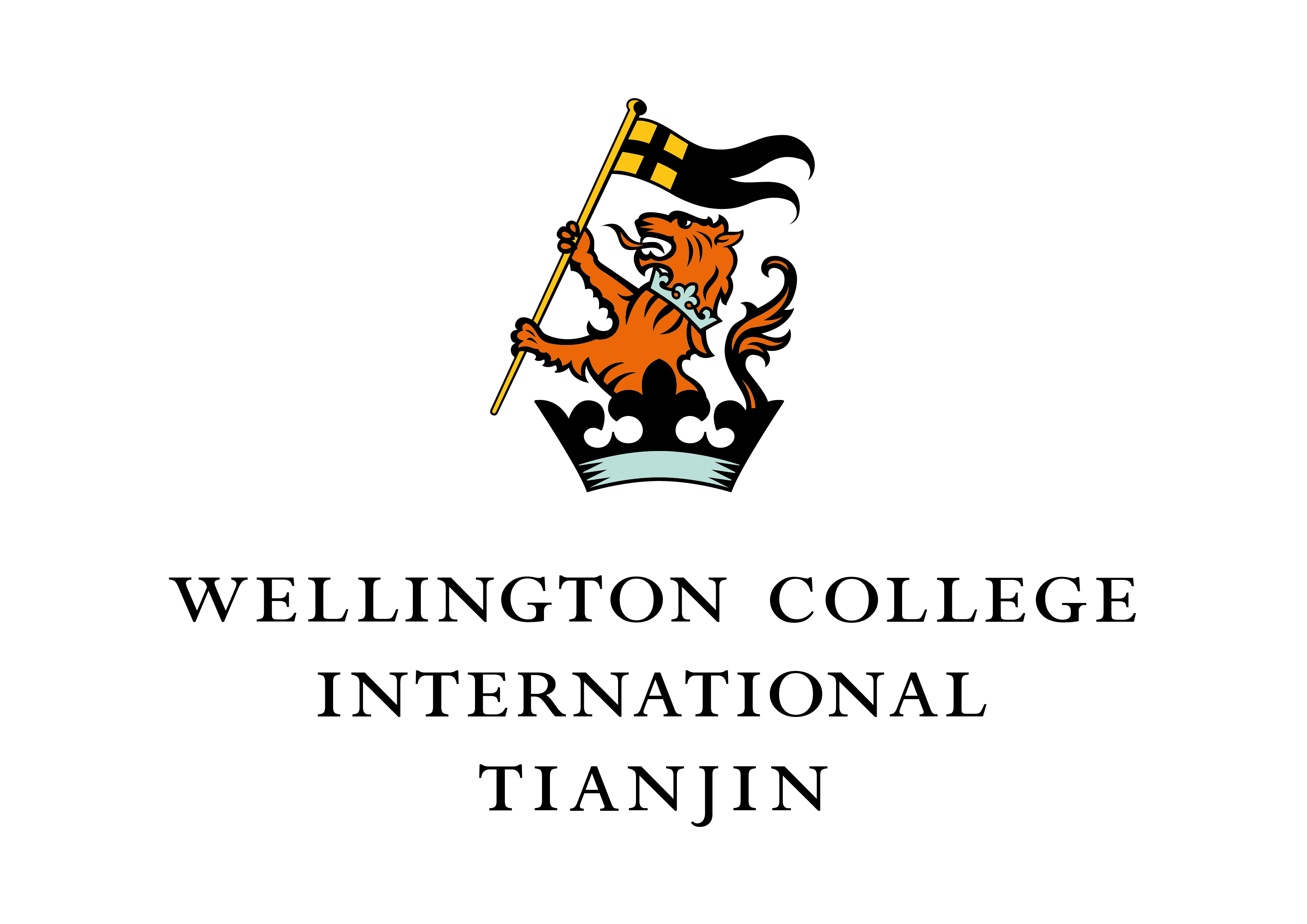 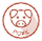 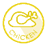 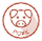 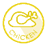 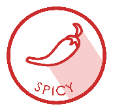 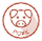 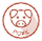 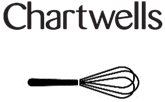 WEEKLY 4.28-4.30
SNACK MENU & VEGETARIAN & HEALTHY BEVERAGE
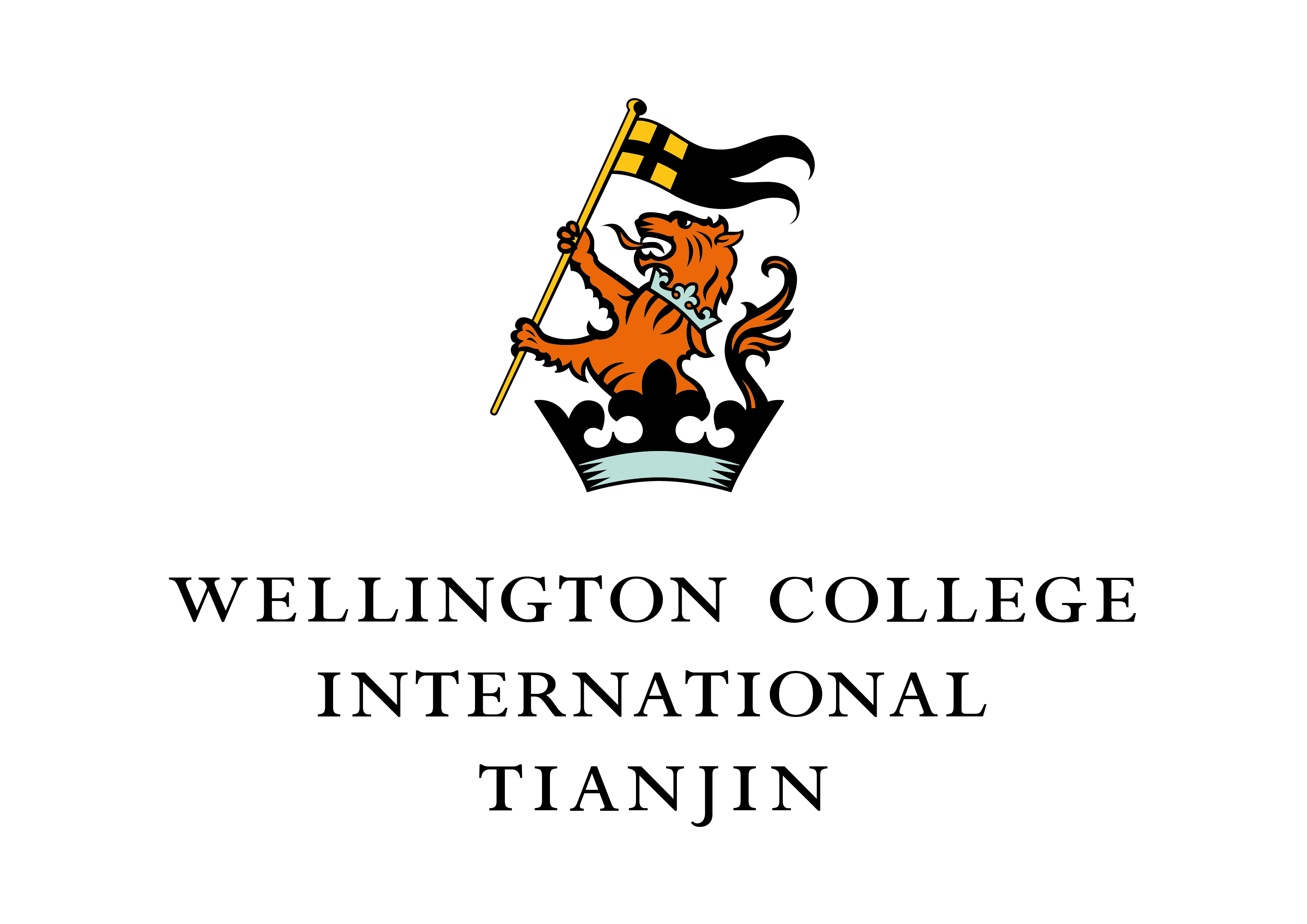 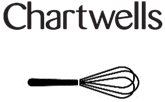 WEEKLY 4.28-4.30
A La Carte Menu
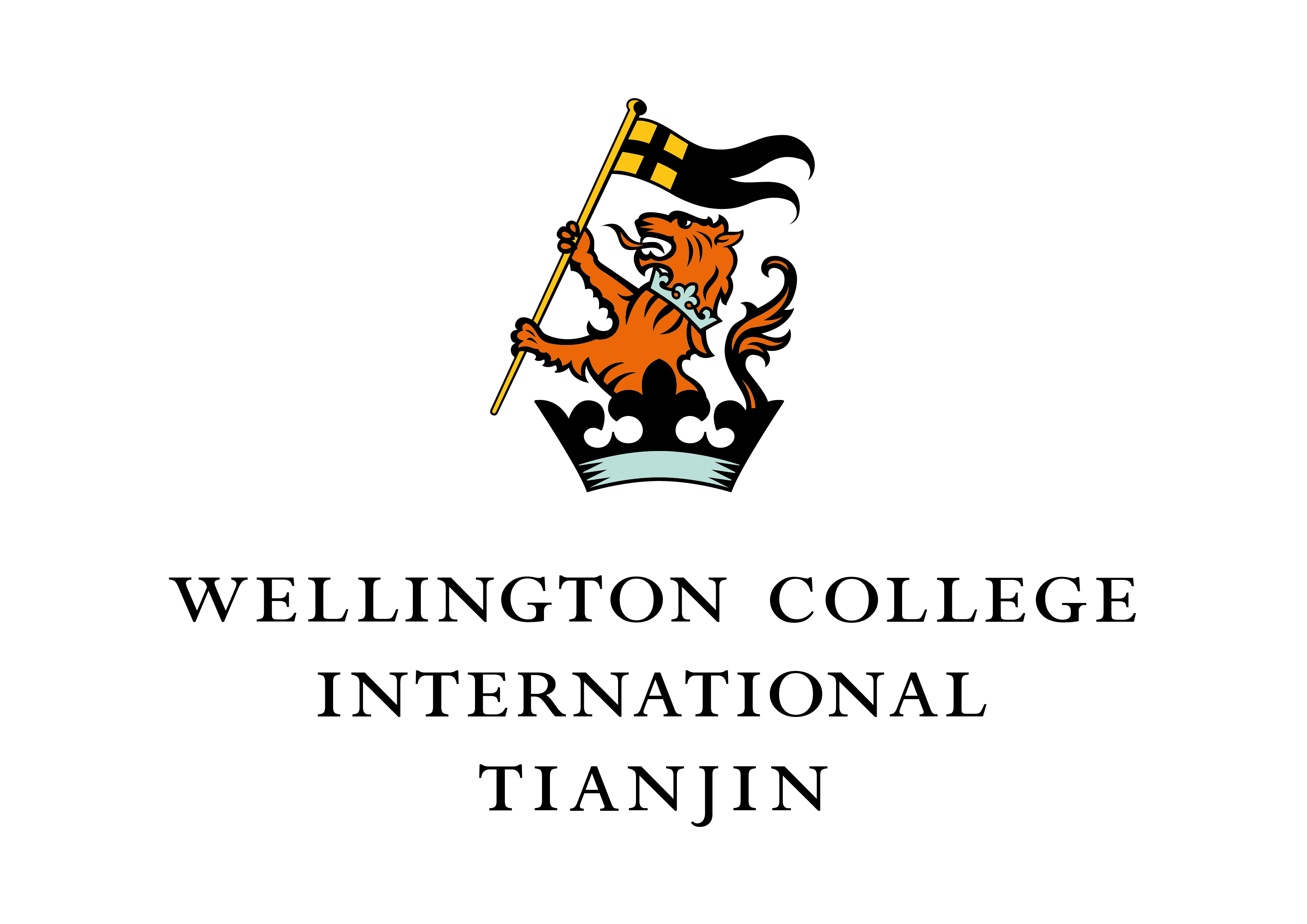 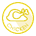 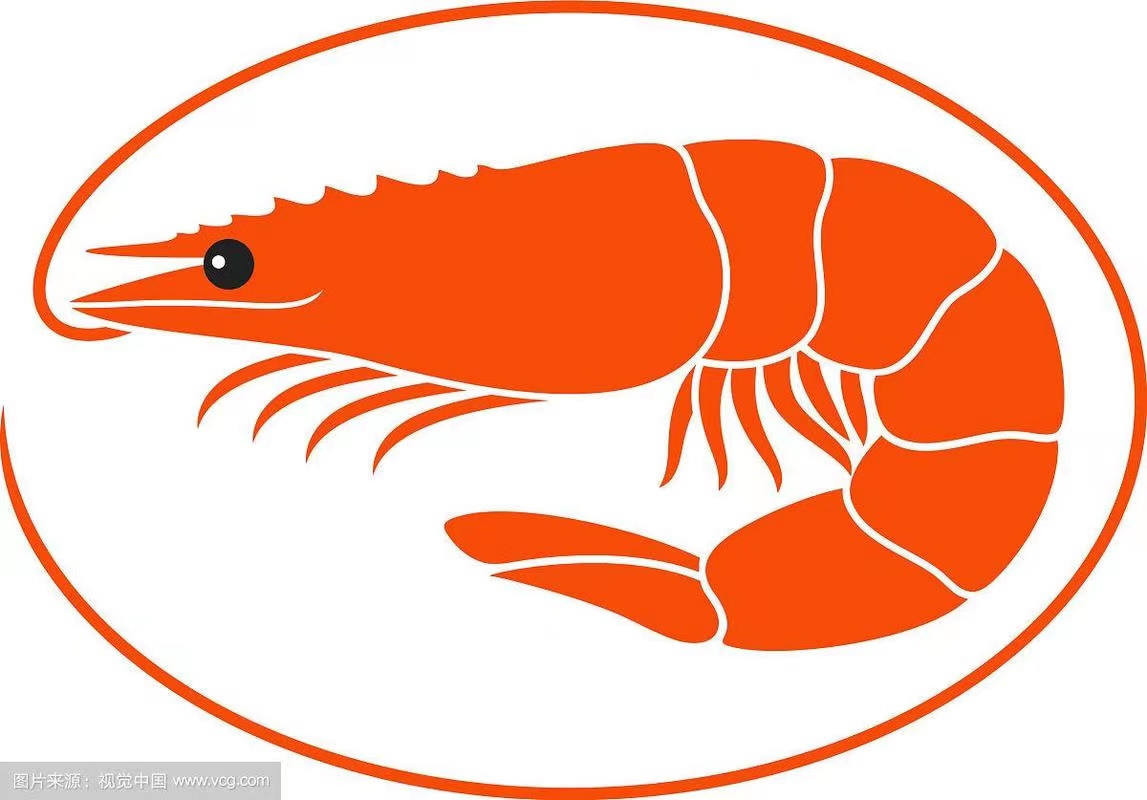 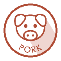 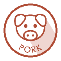 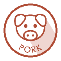 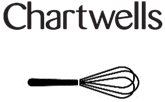